Academic Affairs Assessment
Presented by 
Eileen DeLuca 
August 19, 2014
Why do we engage in academic assessment?
To  measure achievement, inform   improvement, and make decisions
Curricular
Choosing methods and strategies
Deciding whether to increase or decrease time or emphasis on student learning outcomes
Selecting texts or material
Determining a focus for professional development
Improving assignments to better align with stated outcomes
To  measure achievement, inform   improvement, and make decisions
Programmatic
Determining course sequence and necessary prerequisites
Demonstrating preparedness of program completers
Determining budgetary focus
Measuring achievement of stated goals and outcomes and demonstrating efficacy of courses and programs
Other Reasons for Academic Assessment
To voluntarily self-regulate through accreditation processes (Regional, Program)


To comply with legislation (Florida Statute)
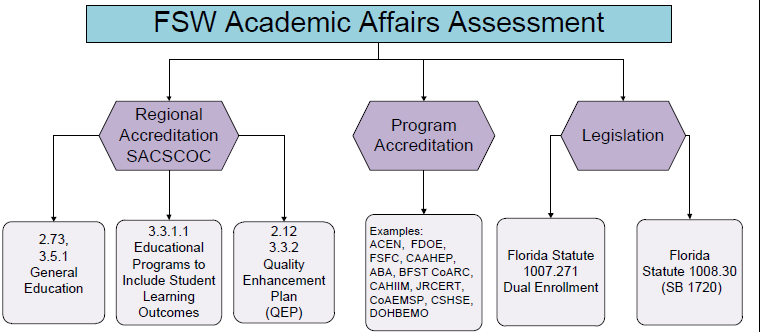 SACSCOC 2.73
2.7.3:  In each undergraduate degree program, the institution requires the successful completion of a general education component at the collegiate level that (1) is a substantial component of each undergraduate degree, (2) ensures breadth of knowledge, and (3) is based on a coherent rationale. 


http://www.sacscoc.org/pdf/2012PrinciplesOfAcreditation.pdf
SACSCOC 3.5.1
3.5.1: The institution identifies college-level general education competencies and the extent to which students have attained them.




http://www.sacscoc.org/pdf/2012PrinciplesOfAcreditation.pdf
General Education Assessment Subcommittee of the Learning Assessment Committee
Marty Ambrose, English (LAC Chair)
Don Ransford, Mathematics
Dr. Wendy Chase, Humanities
Dr. Peggy Romeo, Science
Jane Bigelow, Libraries 
Dr. Amy Trogan, English
Dr. Eileen DeLuca, Academic Affairs (non-voting member)
GEAS Summer Work
Reviewed commonly used General Education Assessment tools:
AAC&U Value Rubrics
Collegiate Learning Assessment (CLA +)
ETS Proficiency Profile
ACT Collegiate Assessment of Academic Proficiency (ACT CAAP)
GEAS Recommendation
Guidelines for the 2014 – 2015 General Education Assessment  (Handout)

General Education Assignment Template (Handout)
Current General Education Competencies
Communication (COM): To communicate effectively using standard English (written or oral).
Critical Thinking (CT): To demonstrate skills necessary for analysis, synthesis, and evaluation.
Technology/Information Management (TIM): To demonstrate the skills and use the technology necessary to collect, verify, document, and organize information from a variety of sources.
Global Socio-cultural Responsibility (GSR): To identify, describe, and apply responsibilities, core civic beliefs, and values present in a diverse society.
Scientific and Quantitative Reasoning (QR): To identify and apply mathematical and scientific principles and methods.
SACSCOC 3.3.1.1
3.3.1.1: The institution identifies expected outcomes, assesses the extent to which it achieves these outcomes, and provides evidence of improvement based on analysis of the results of educational programs, to include student learning outcomes.


http://www.sacscoc.org/pdf/2012PrinciplesOfAcreditation.pdf
SACSCOC 2.12
2.12: The institution has developed an acceptable Quality Enhancement Plan (QEP) that includes an institutional process for identifying key issues emerging from institutional assessment and focuses on learning outcomes and/or the environment supporting student learning and accomplishing the mission of the institution.


http://www.sacscoc.org/pdf/2012PrinciplesOfAcreditation.pdf
SACSCOC 3.3.2
3.3.2: The institution has developed a Quality Enhancement Plan that (1) demonstrates institutional capability for the initiation, implementation, and completion of the QEP; (2) includes broad-based involvement of institutional constituencies in the development and proposed implementation of the QEP; and (3) identifies goals and a plan to assess their achievement. (Quality Enhancement Plan)

http://www.sacscoc.org/pdf/2012PrinciplesOfAcreditation.pdf
SACSCOC Distance and Correspondence Education Policy Statement
Comparability of distance and correspondence education programs to campus-based programs and courses is ensured by the evaluation of educational effectiveness, including assessments of student learning outcomes, student retention, and student satisfaction.



http://www.sacscoc.org/pdf/Distance%20and%20correspondence%20policy%20final.pdf
Florida Statute 1007.271 Dual enrollment programs
Dual enrollment courses taught on the high school campus must meet the same competencies required for courses taught on the postsecondary institution campus. 




http://leg.state.fl.us/Statutes/index.cfm?App_mode=Display_Statute&Search_String=&URL=1000-1099/1007/Sections/1007.271.html
Florida Statute 1007.271 Dual enrollment programs
To ensure equivalent rigor with courses taught on the postsecondary institution campus, the postsecondary institution offering the course is responsible for providing in a timely manner a comprehensive, cumulative end-of-course assessment or a series of assessments of all expected learning outcomes to the faculty member teaching the course. Completed, scored assessments must be returned to the postsecondary institution and held for 1 year.

http://leg.state.fl.us/Statutes/index.cfm?App_mode=Display_Statute&Search_String=&URL=1000-1099/1007/Sections/1007.271.html
Dual Enrollment Articulation Agreements (Lee, Collier, Charlotte, Hendry, Glades)
Section 4, Part D.  The quality assessment of high-school based Dual Enrollment courses, programs and instruction shall include, but is not limited to, these criteria.
Item 6. The inclusion of tests and assessments in the course on the level of and covering material equivalent to that of other college classes.  This will include, but is not limited to
The use and administration of a common course assessment  for each Dual Enrollment course offered on site in the high schools, which will constitute a major component of the overall grade issued for that course.
Submitting a copy of the final exam, if not the common course assessment, for each course taught in each semester offered.

http://www.edison.edu/dualenrollment/articulation
SB 1720
During each academic term, the college will collect and report the following academic achievement data disaggregated by developmental education strategy:

Common course assessment results 
Mastery exam results 
Developmental course success rates 
Success in gateway courses (ENC 1101, MAT 1033, MAC 1105, MGF 1106,  MGF 1107, STA 2023)

https://sites.google.com/site/fcsdevelopmentaleducation/approved-plans
Course-Level Assessment 2014-2015
At minimum, the following courses should be part of the assessment plan and assessed with goals, results, and use of results entered into Compliance Assist.
Courses that are offered in all three modalities (campus-based, online, dual enrollment) 
SB 1720 Courses (MAT 0057, ENC 0022, REA 0019)
QEP course: SLS 1515
It is suggested that all assessments related to program goals and student learning outcomes are entered into Compliance Assist.
AY2014-2015 Course-Level Assessment Focus Courses
Roles
Academic Affairs
Provost and VP Academic Affairs
AVP, Academic Affairs
Coordinator, Academic Affairs Assessment
Assessment Analyst
Deans
Discipline Chairs
Learning Assessment Committee
Faculty Coordinators of Assessment
Faculty
Coordinators, Assessment & Student Success
Director, Online Learning

RTA
Director, Effectiveness and Accountability
Director of Institutional Research
Questions
Dr. Eileen DeLuca
Assistant Vice President Academic Affairs
239-985-3498 X1998
Eileen.Deluca@fsw.edu

Dr. Joseph van Gaalen
239-433-6965 X6965 
Coordinator of Academic Assessment
jfvangaalen@fsw.edu